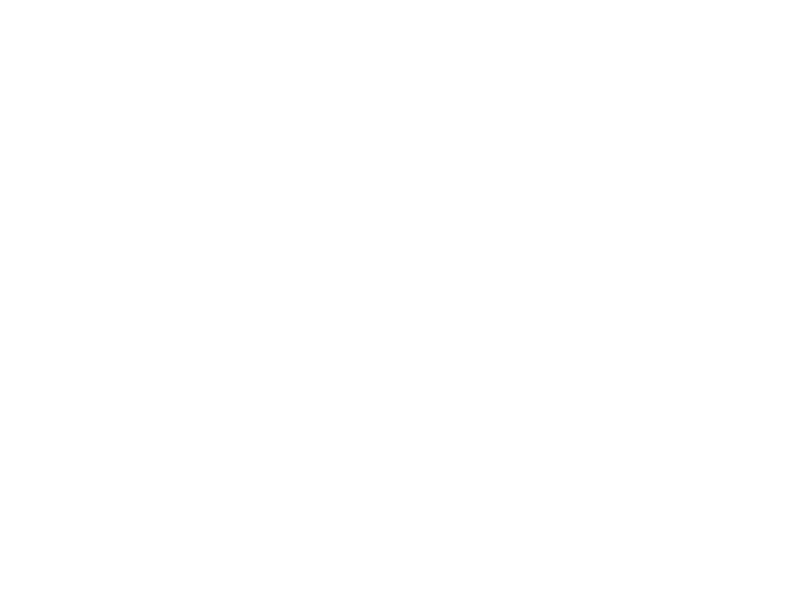 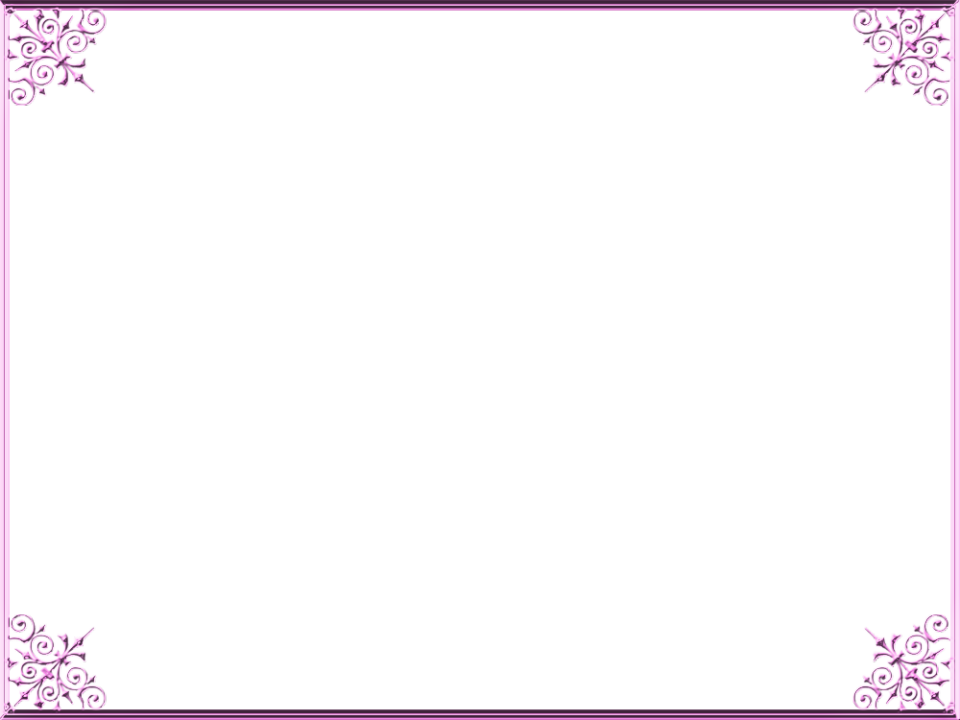 Муниципальное дошкольное образовательное учреждение Голышмановский Центр развития ребенка  - детский сад № 1 «Аленушка»
Кириллова 
Светлана 
Викторовна
Первая категория
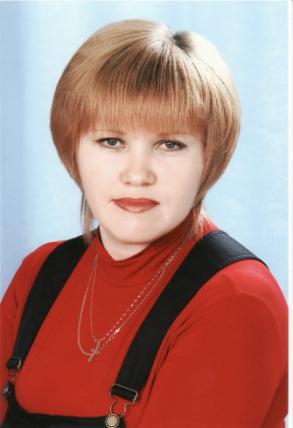 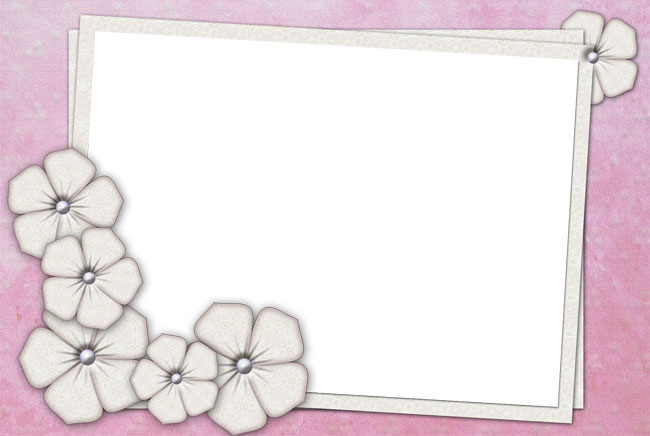 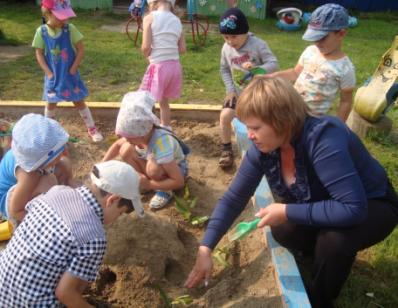 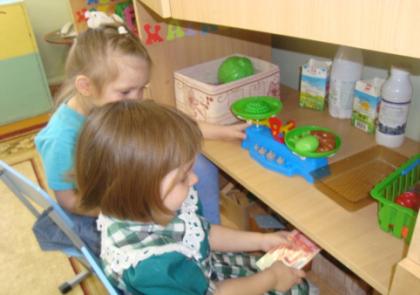 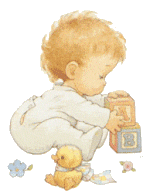 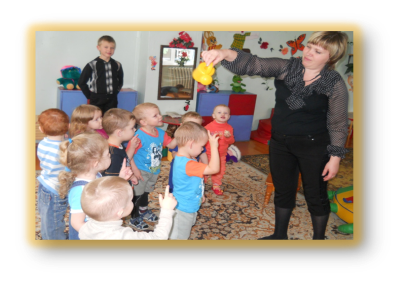 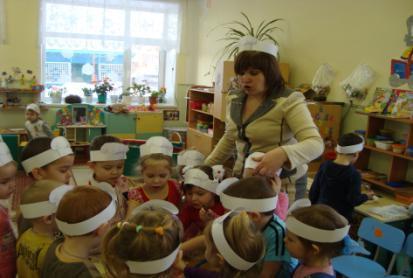 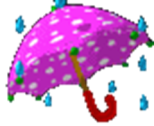 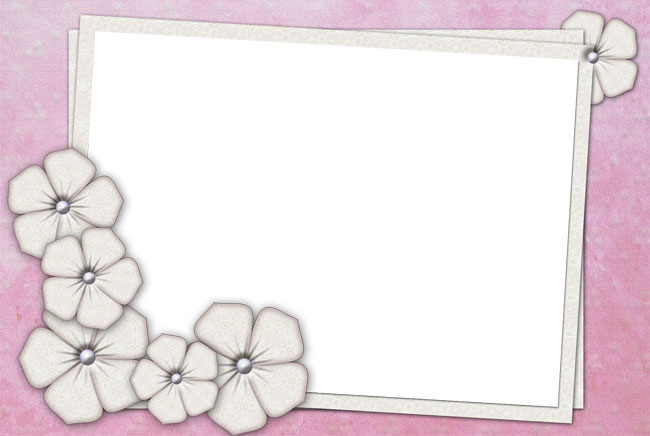 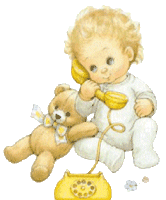 Развитие  коммуникативных способностей  у детей дошкольного возраста посредством режиссёрских игр
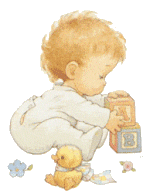 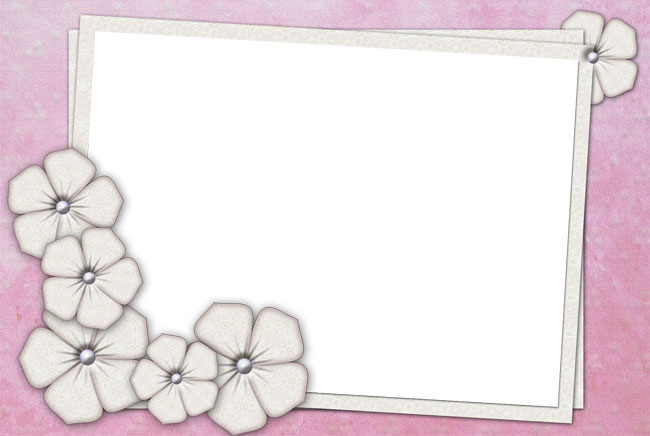 С психологической точки зрения, режиссерская игра представляет собой «воображение в действии»                                                                                                                  Е.Е.Кравцова
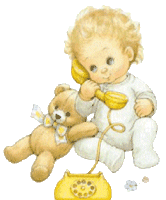 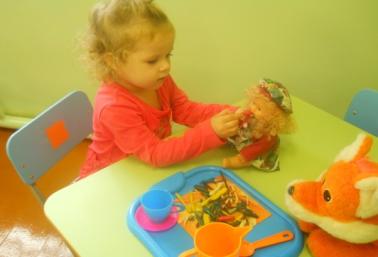 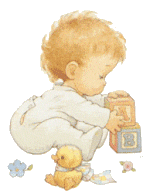 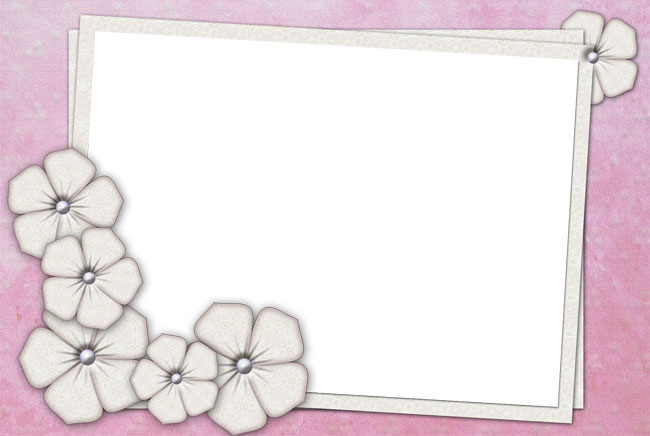 Самостоятельные игры со строительным материалом
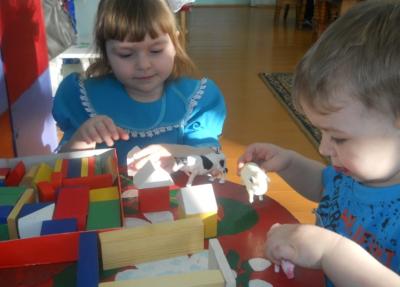 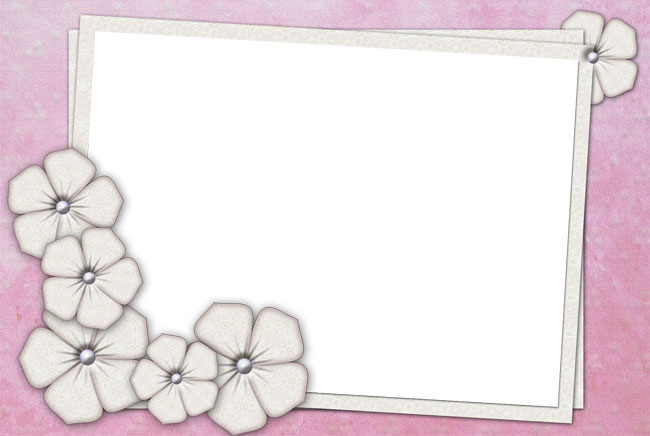 Разыгрывание
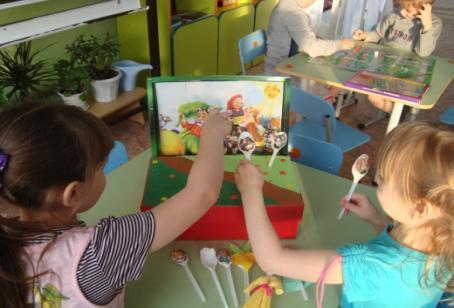 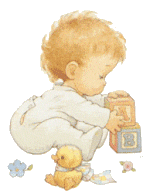 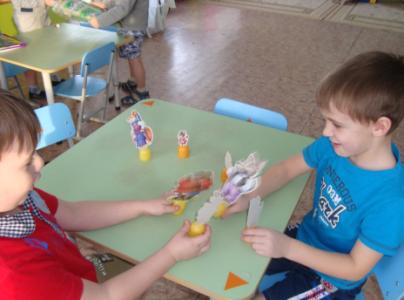 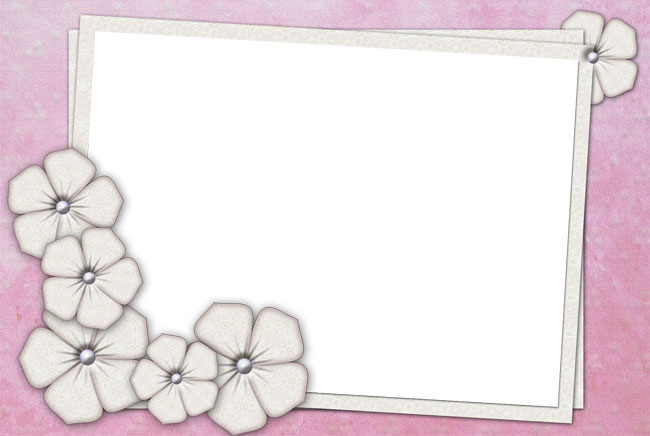 Игрушки артисты
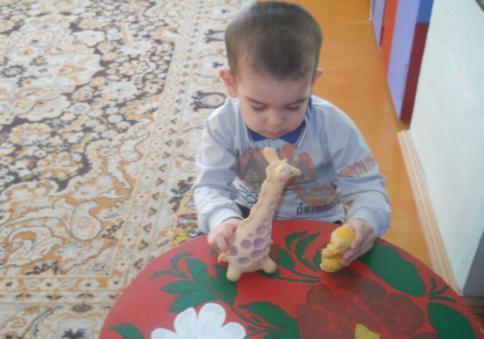 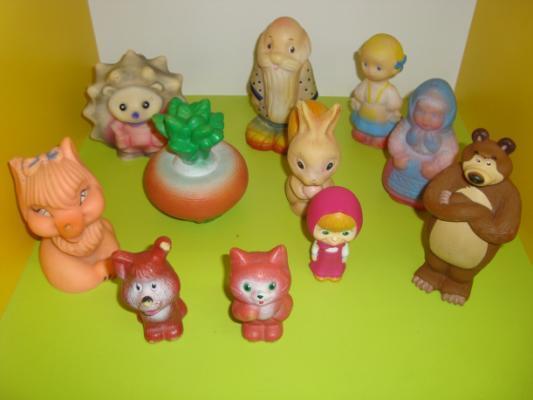 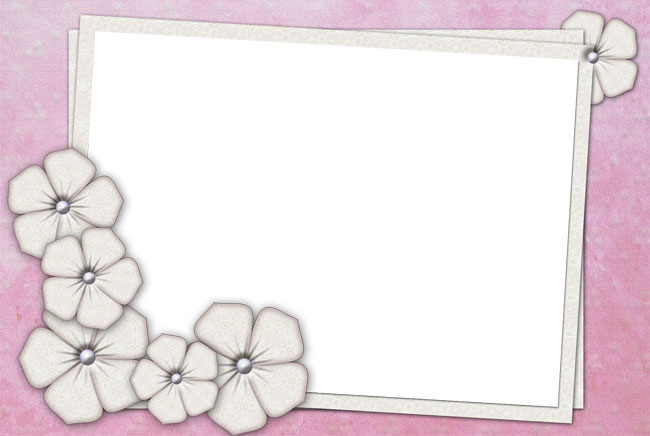 Создание образа персонажа
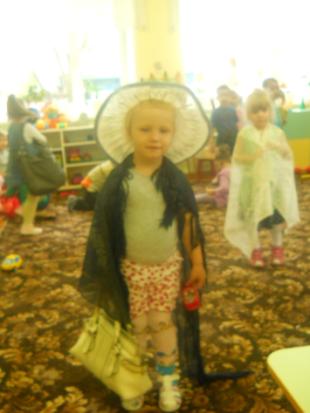 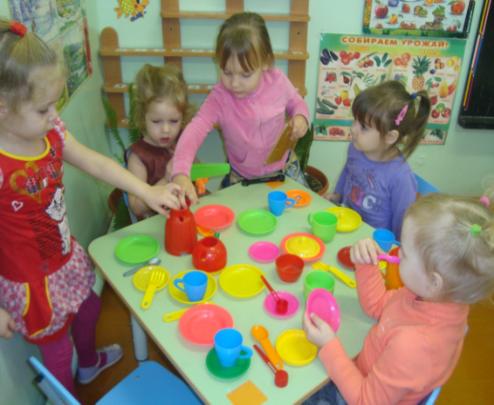 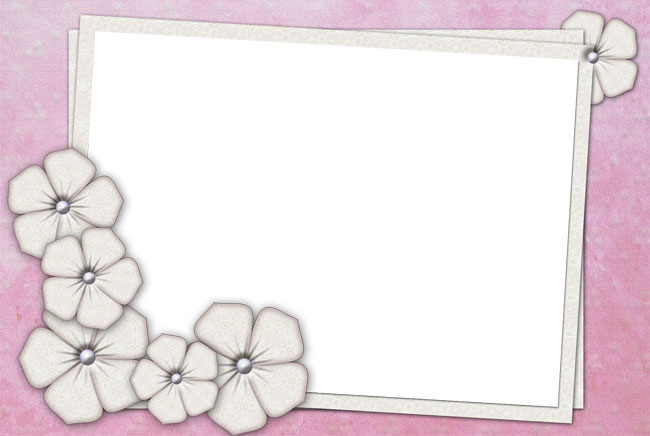 Задачи решаемые по средством режиссёрских игр
формирование коммуникативных способностей у детей  дошкольного возраста;
 увеличение игрового оборудования для активной, самостоятельной, творческой игровой деятельности.
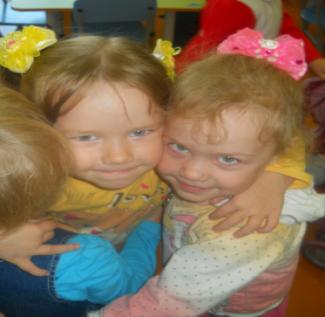 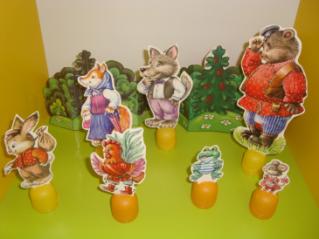 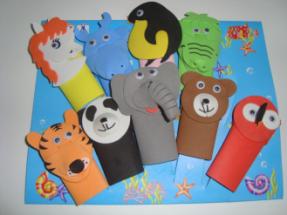 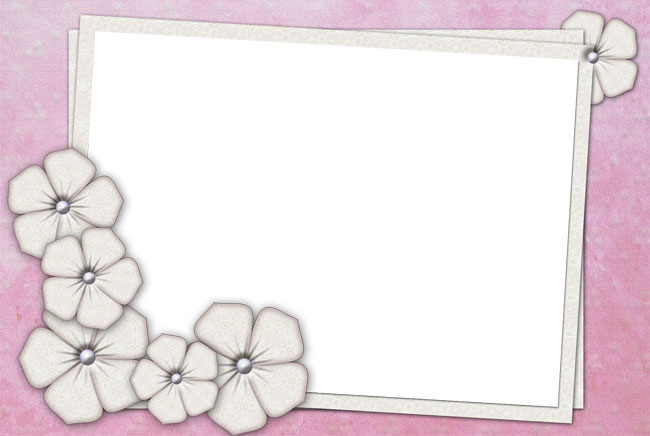 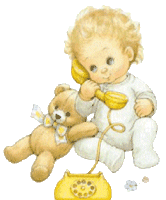 Актуальность
Именно  развитие коммуникативных способностей является приоритетным основанием обеспечения дошкольного  образования, необходимым условием успешности учебной деятельности, важнейшим направлением социально-личностного развития
Проблема
Как разнообразить развивающую среду для организации режиссерских  игр
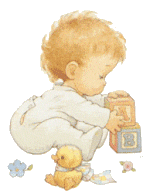 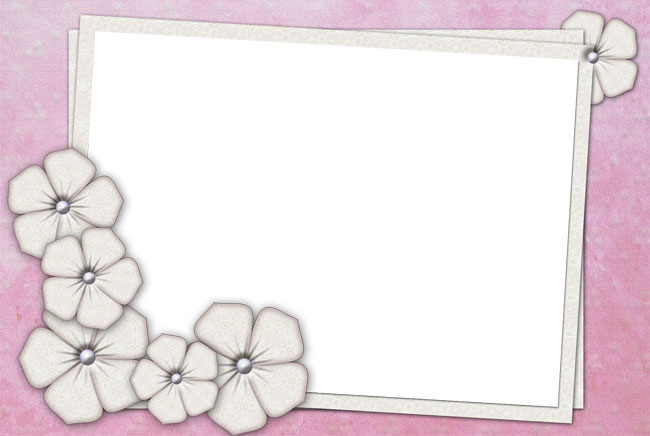 Сказочный сюжет , как  подсказка
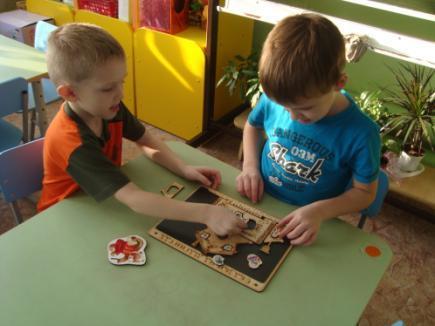 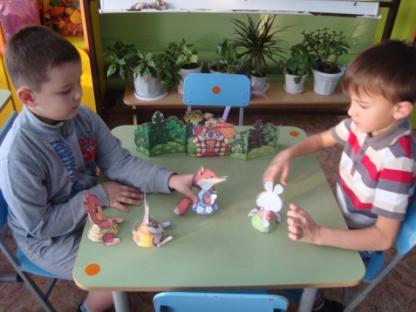 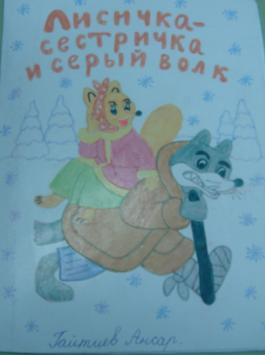 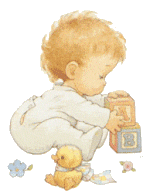 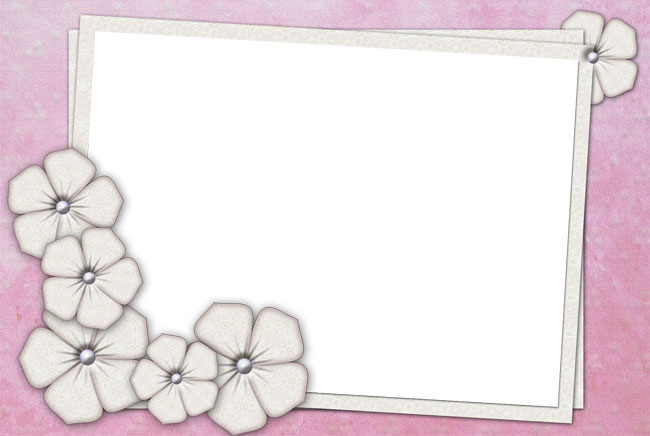 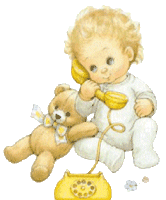 Практическая значимость


Подборка и апробация  режиссерских игр, направленных на формирование коммуникативных способностей у детей   дошкольного возраста  
может быть использована для практического применения воспитателями дошкольных образовательных учреждений.
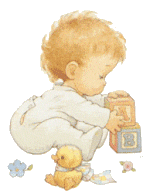 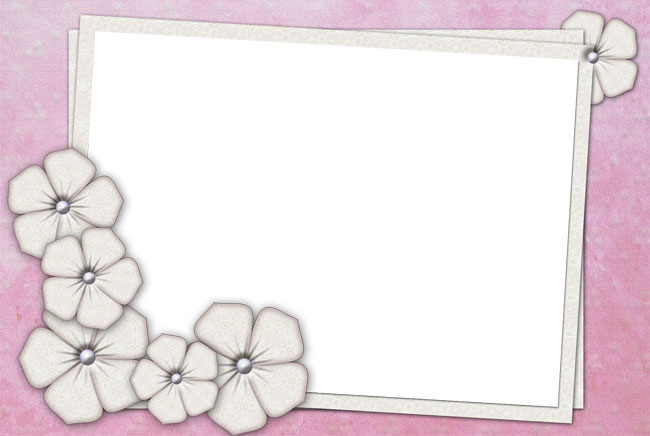 Путаница
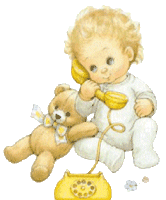 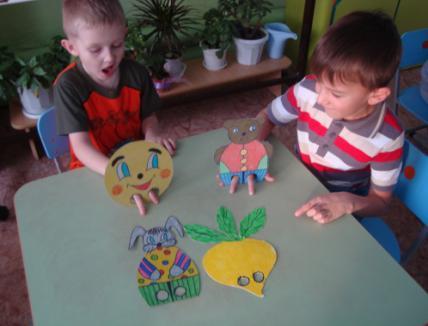 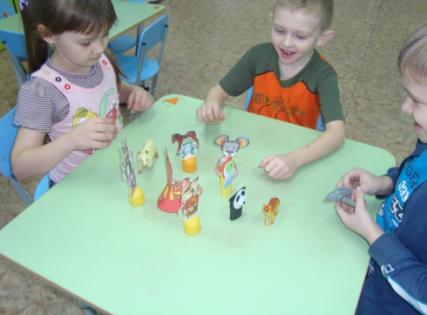 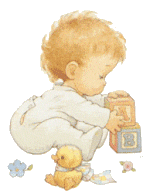 Пальчиковый театр
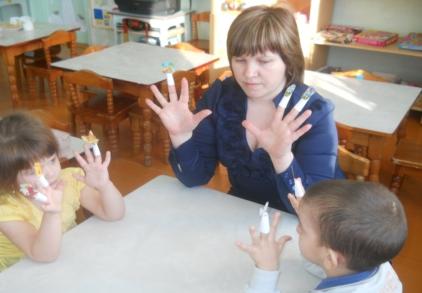 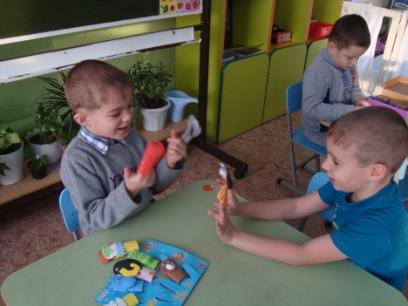 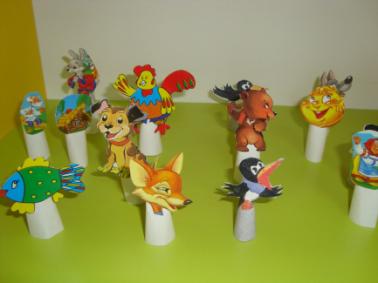 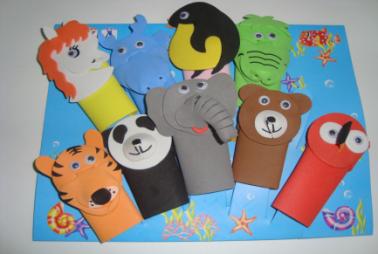 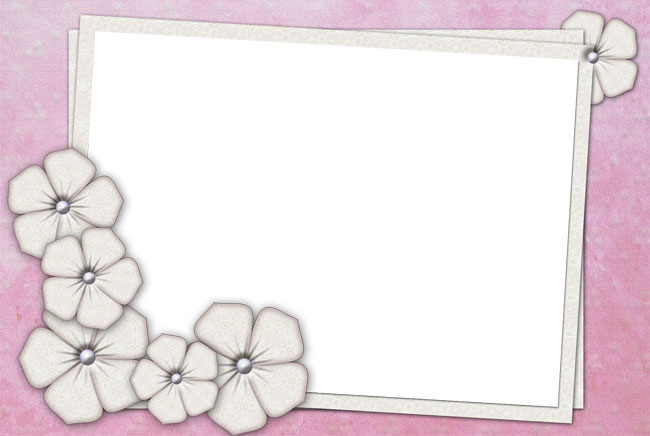 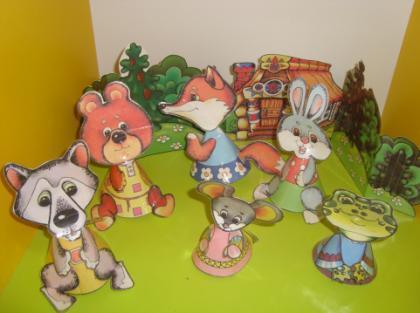 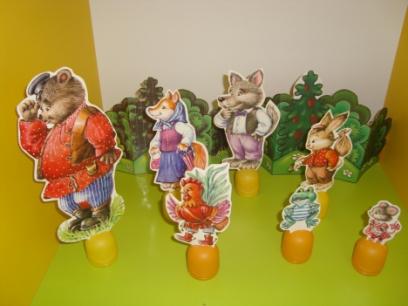 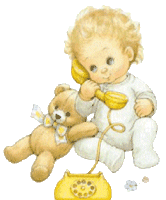 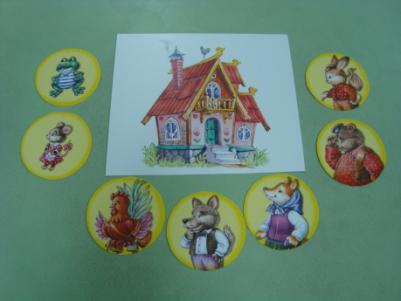 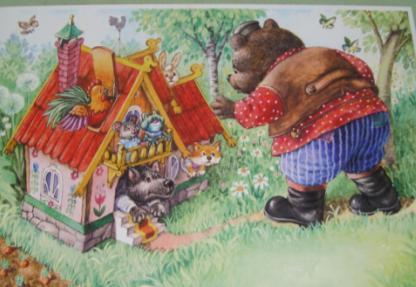 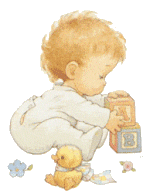 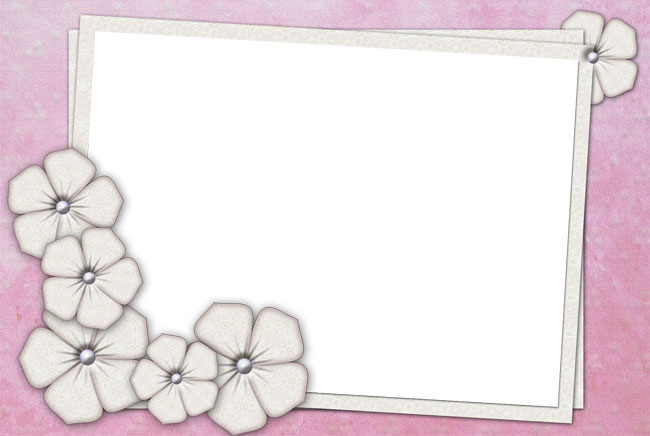 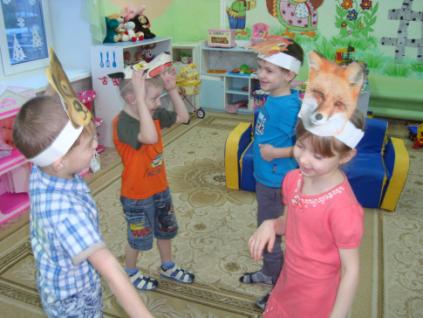 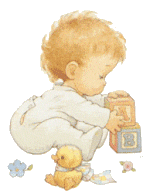 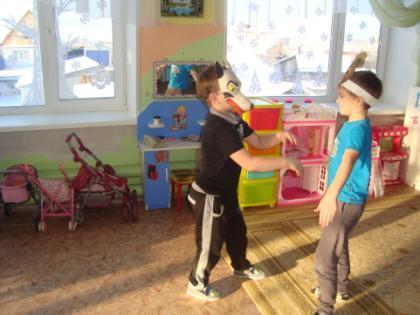 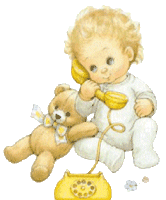 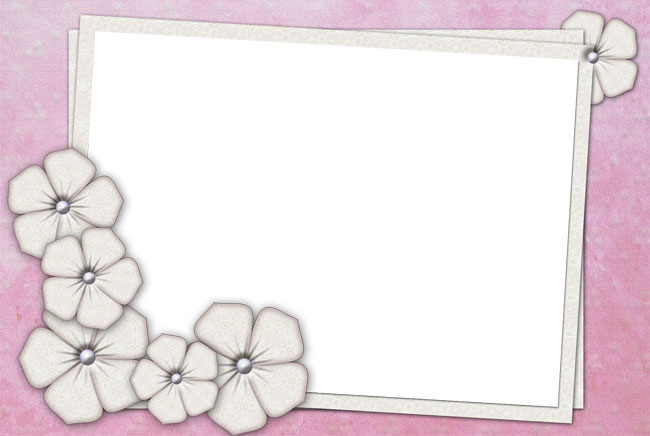 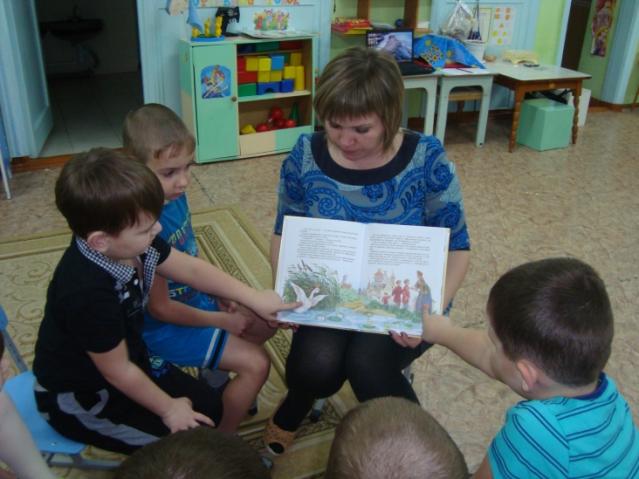 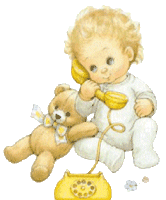 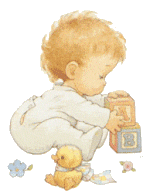 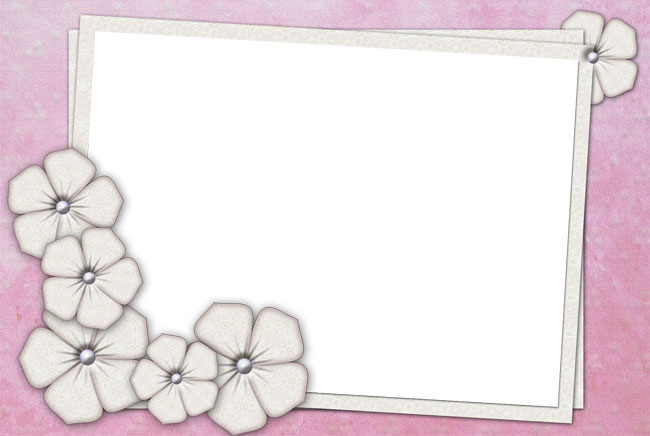 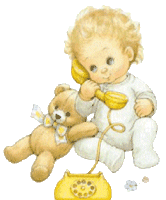 Настольные игры
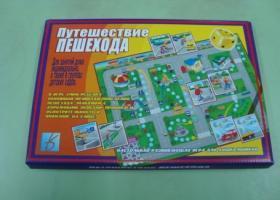 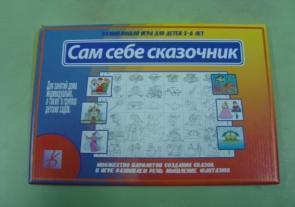 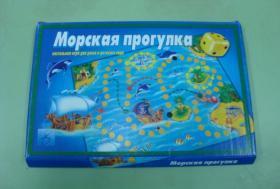 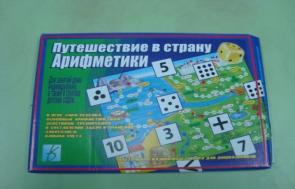 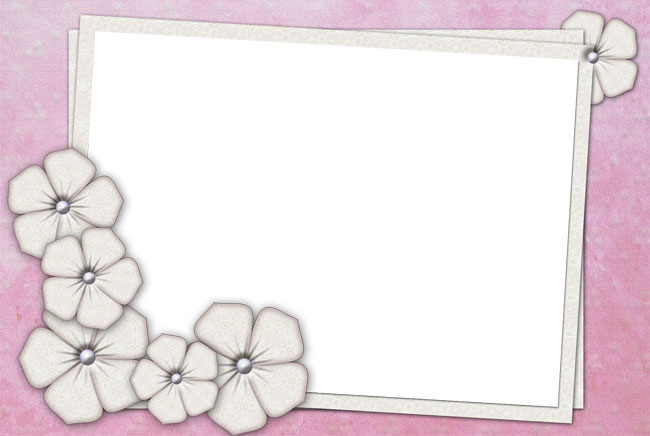 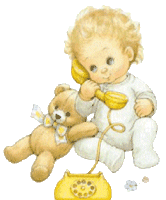 Подвижные игры
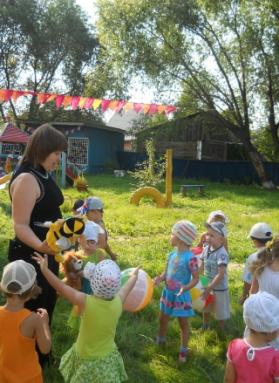 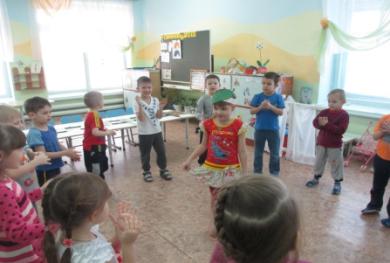 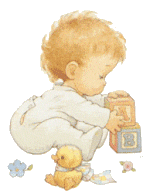 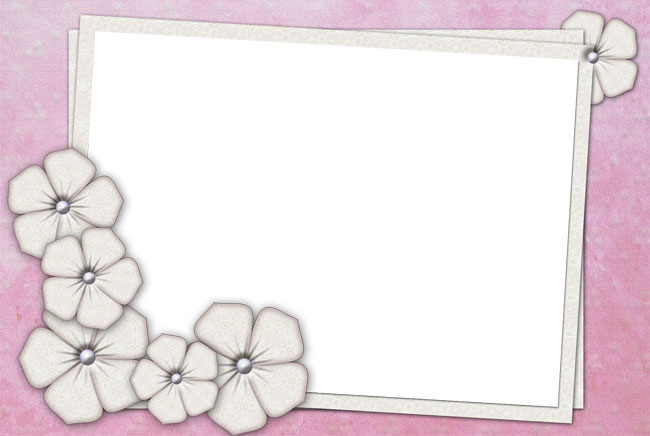 Универсальные макеты
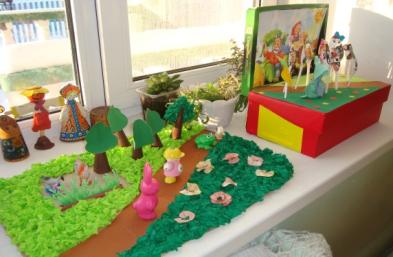 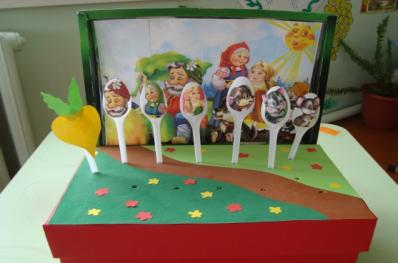 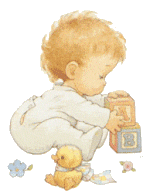 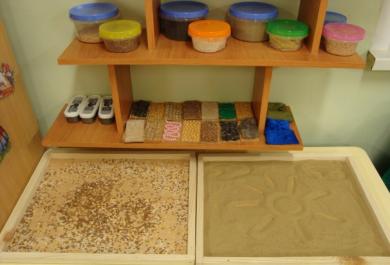 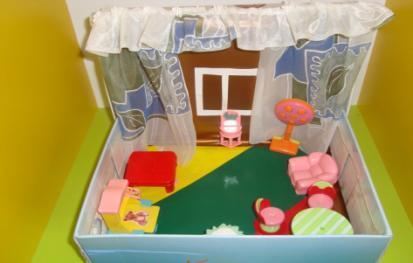 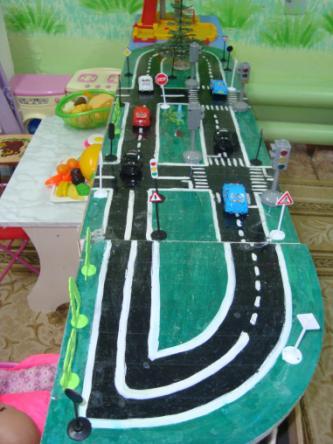 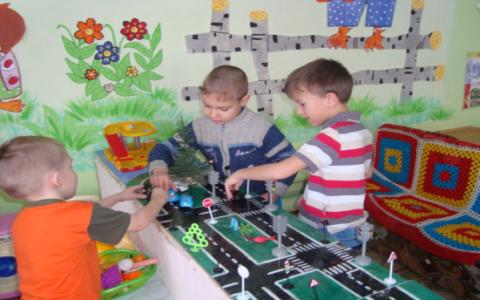 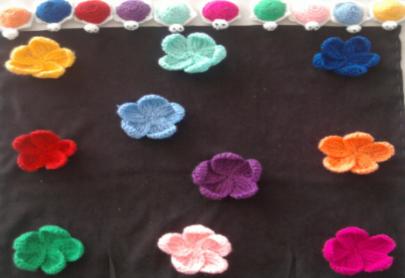 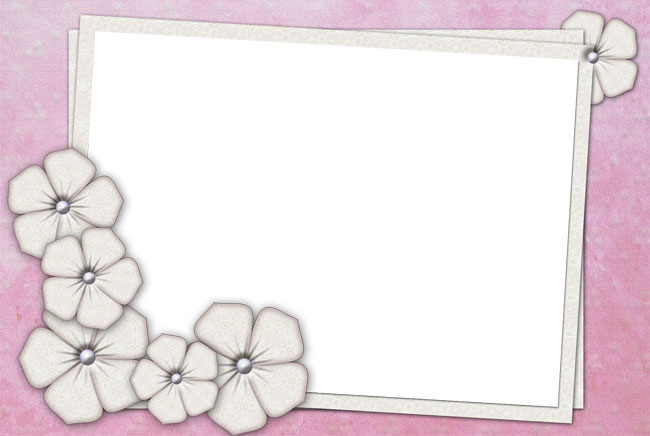 Работа с родителями
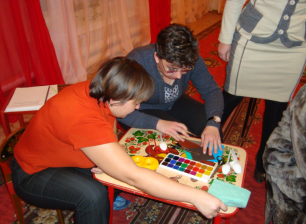 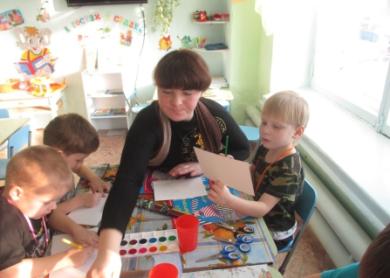 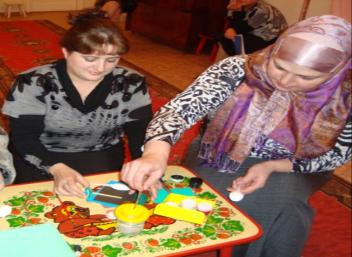 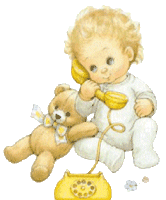 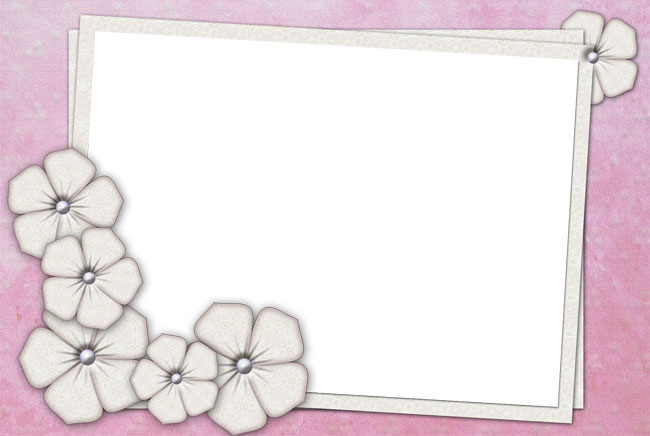 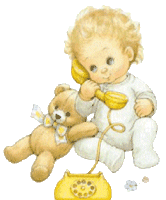 Спасибо 
За
 внимание!
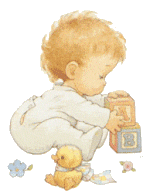